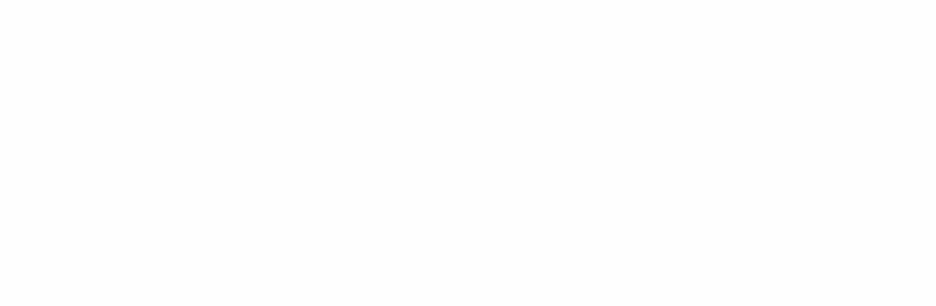 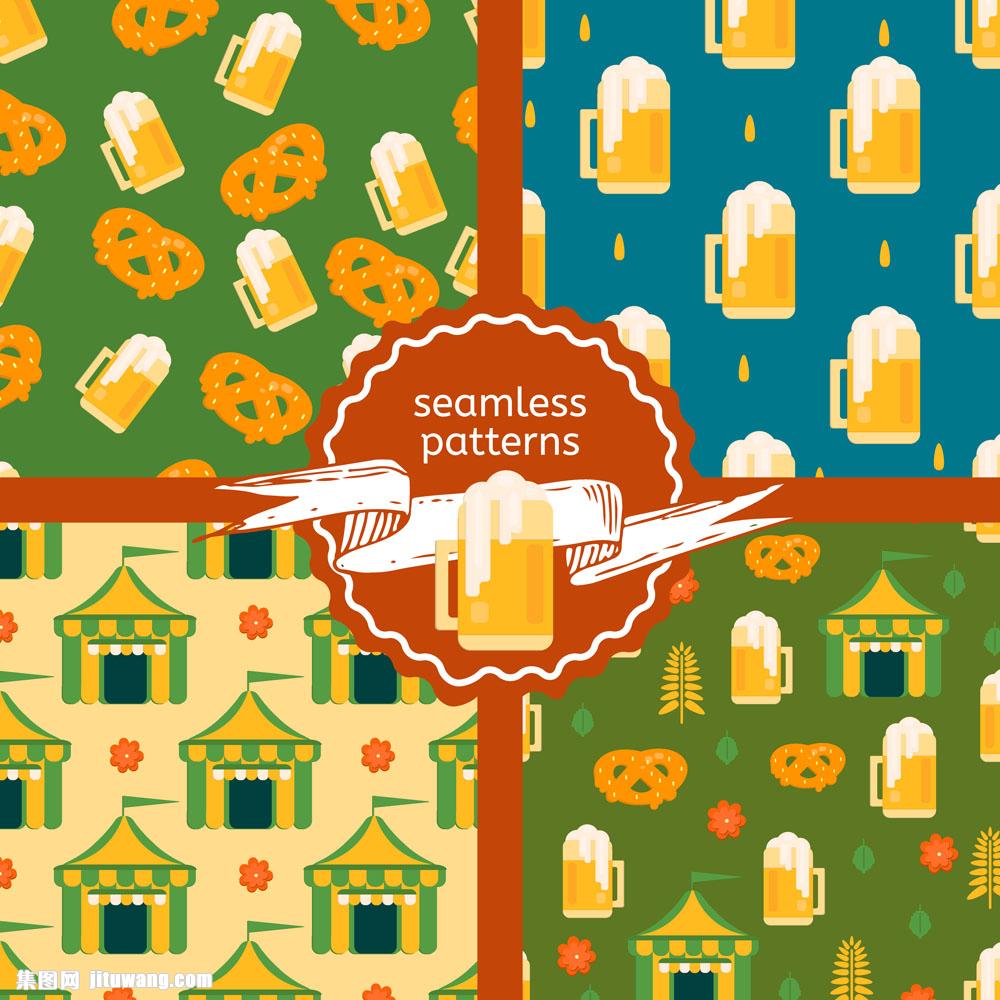 來體育中心讓你享受健身俱樂部熱門的啤酒瑜伽課程，特地精釀啤酒合作開一班結合啤酒、瑜珈、健身課程！
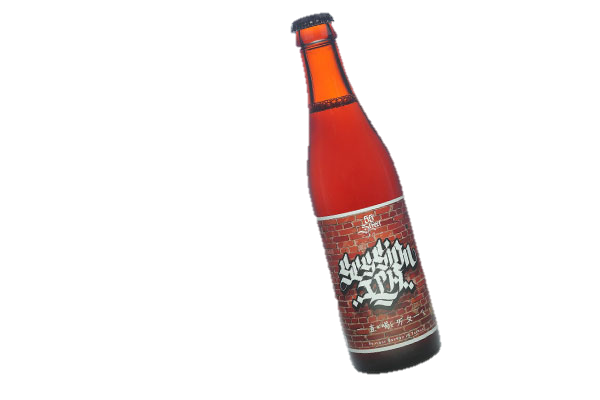 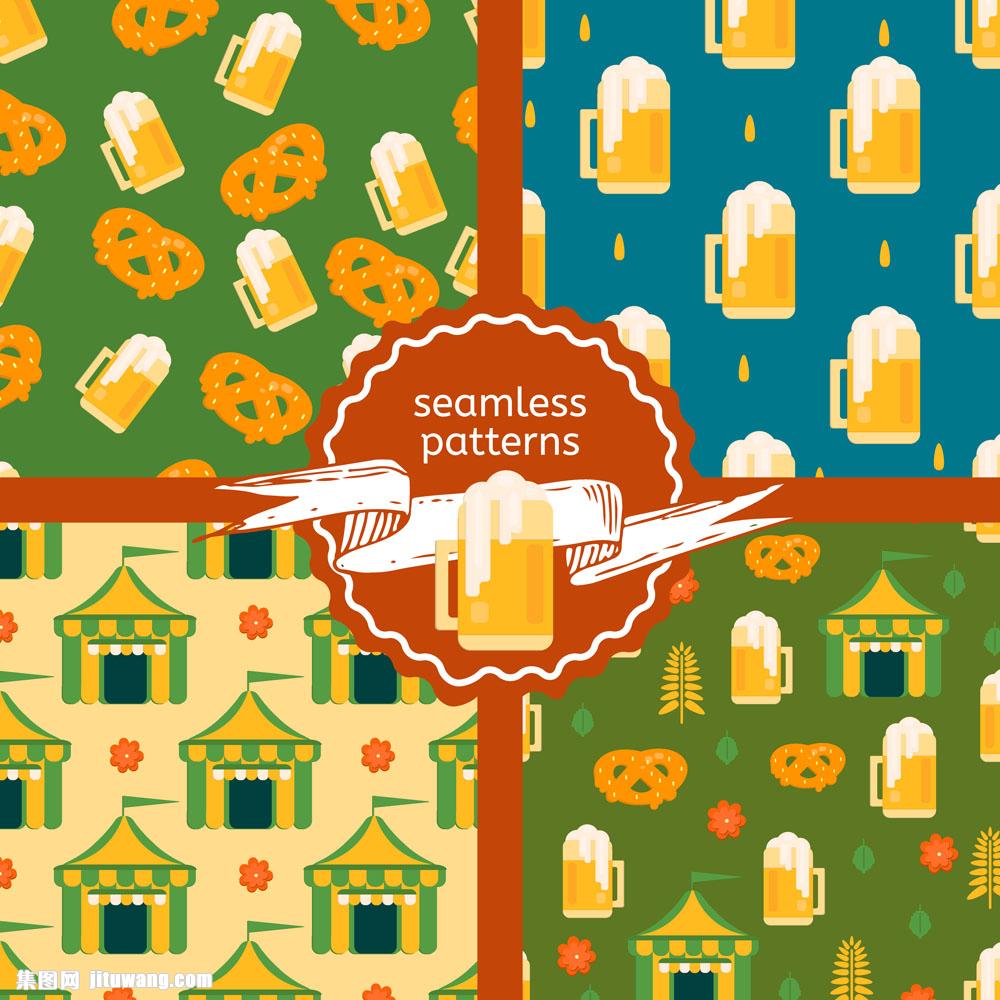 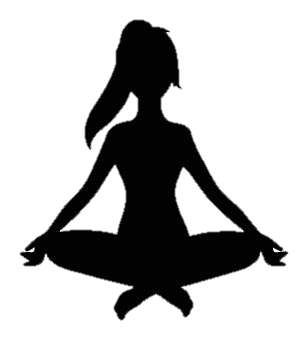 啤酒瑜伽
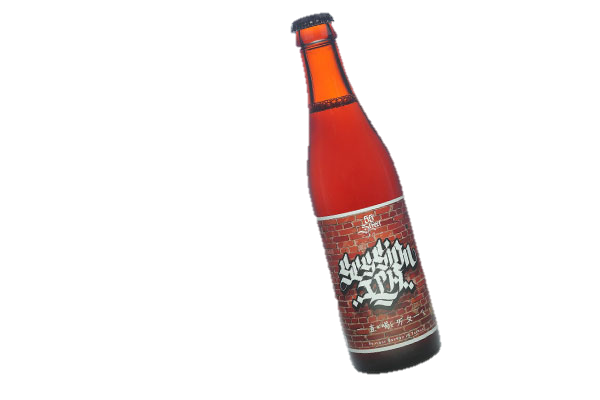 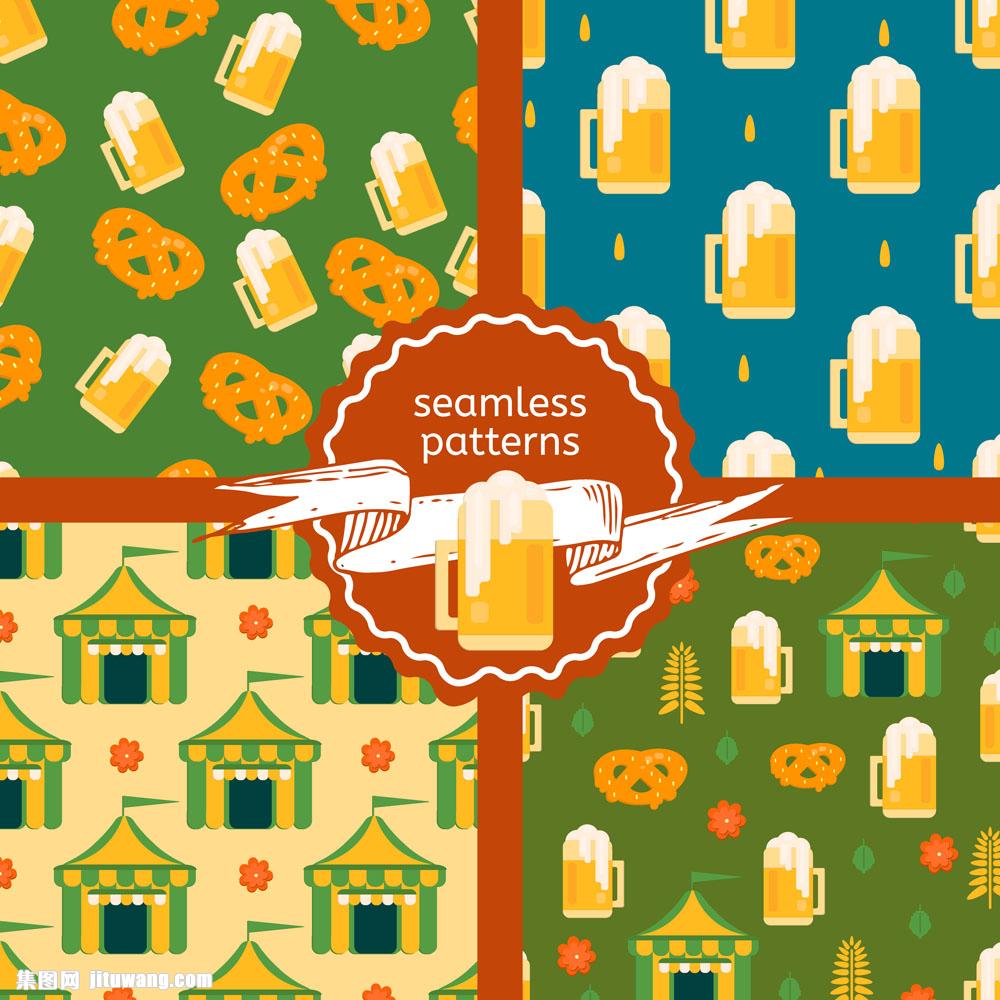 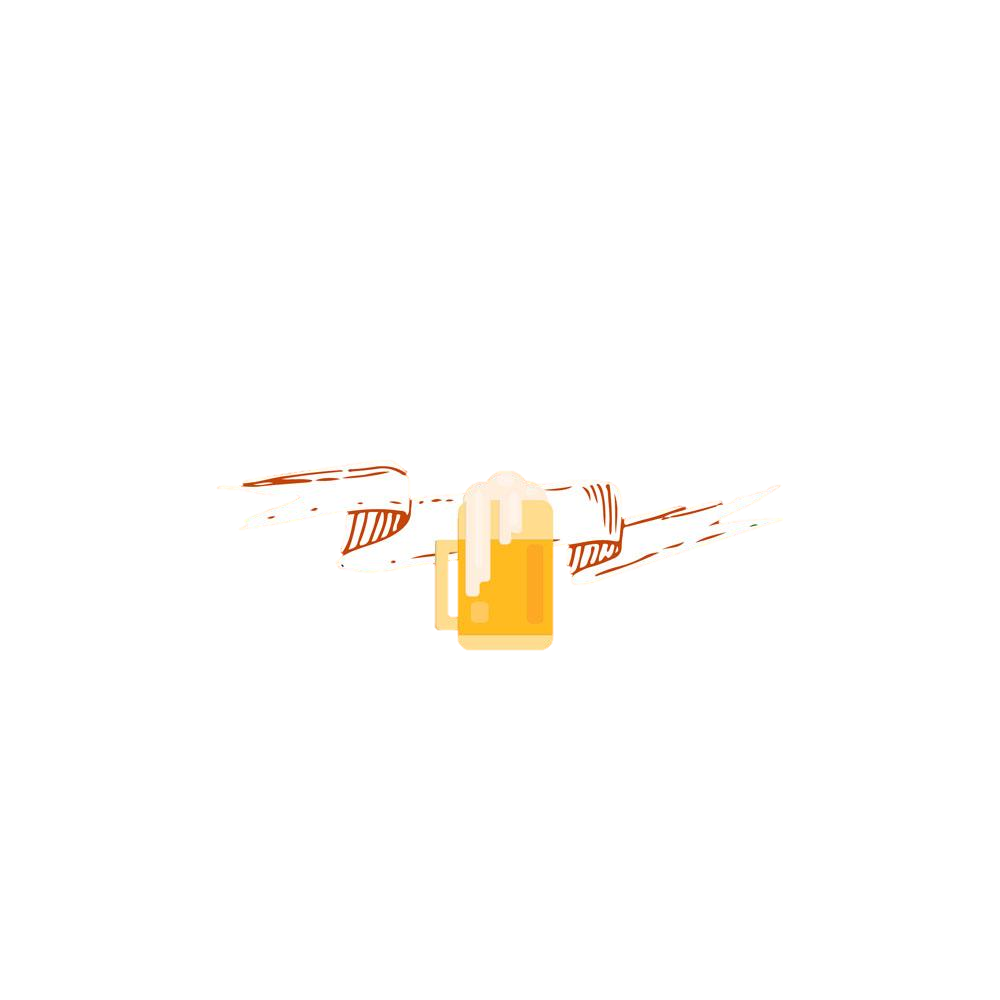 日期：106年9月29日
時間：18:30-19:30
地點：田徑活動中心司令台
費用：300元
人數：25人
促銷方案：每人獲得精釀啤酒
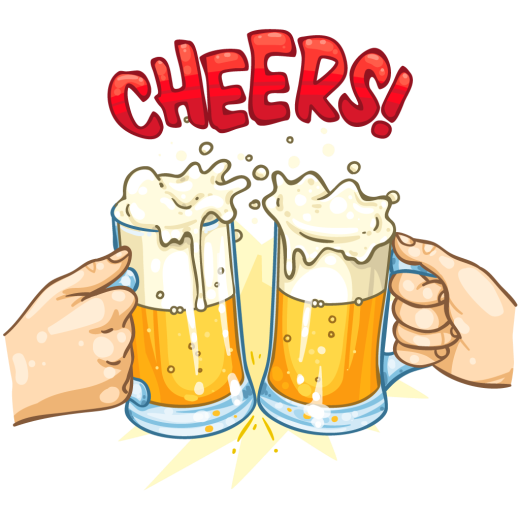 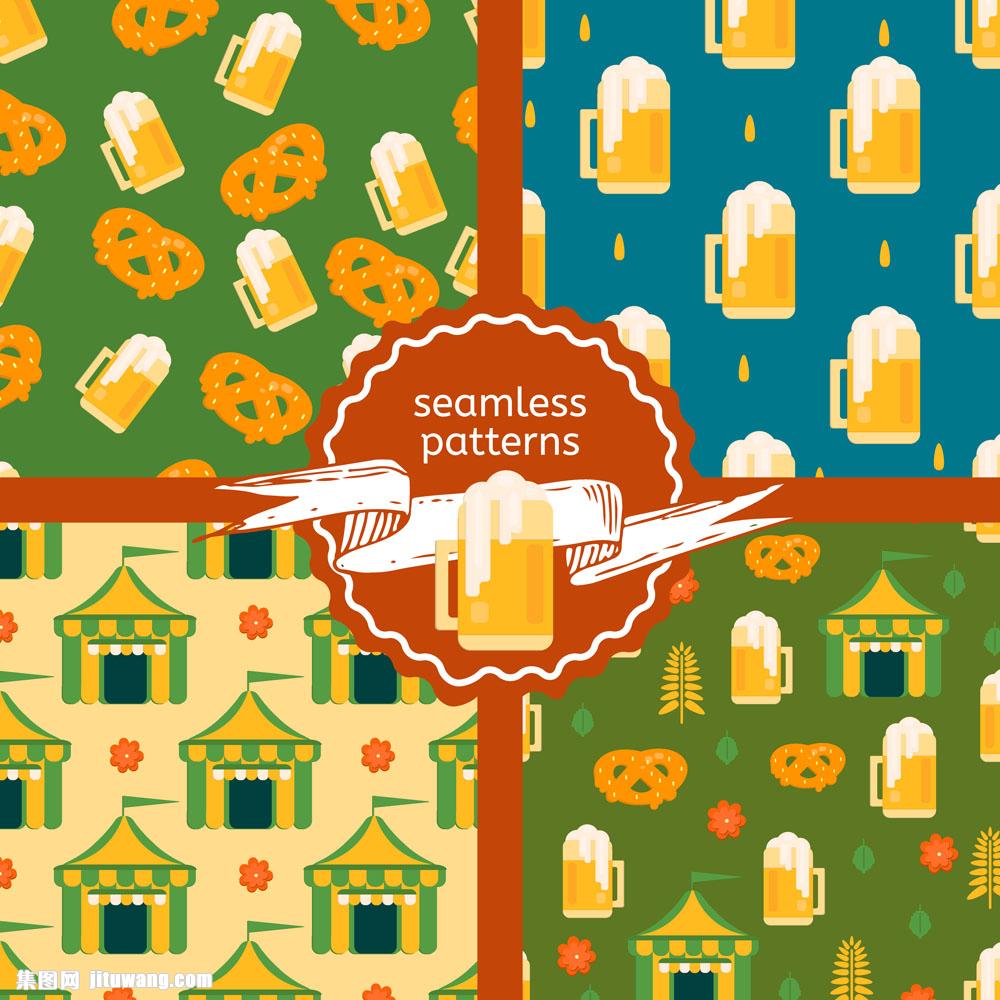 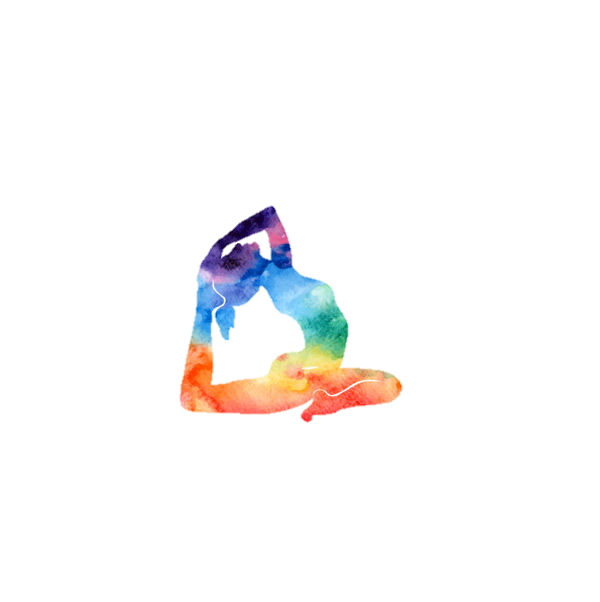 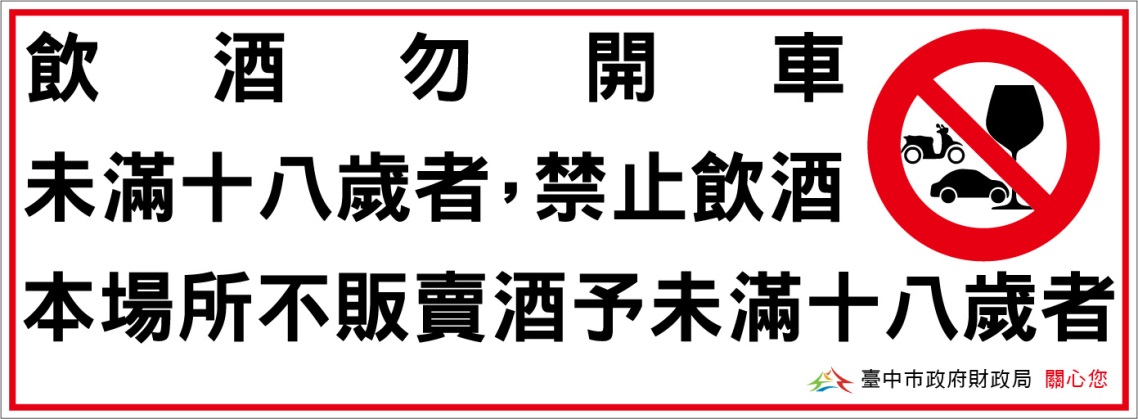 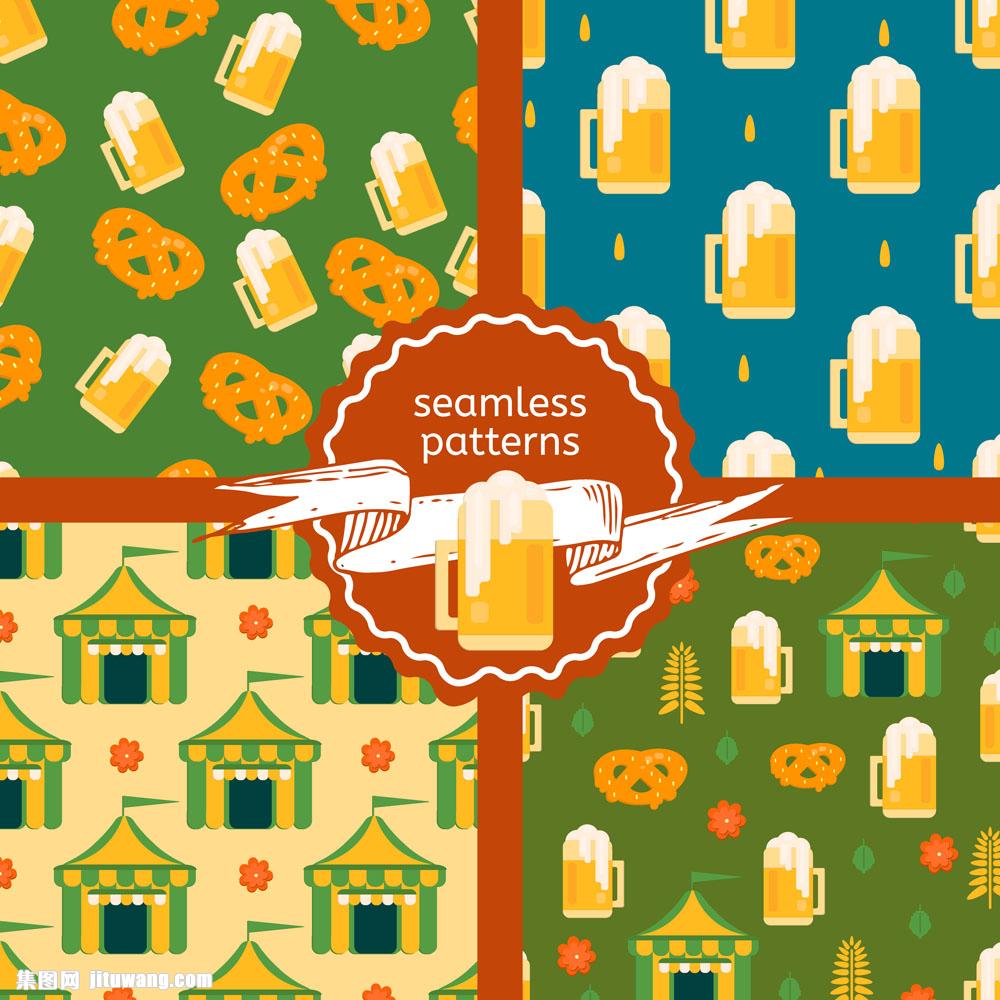 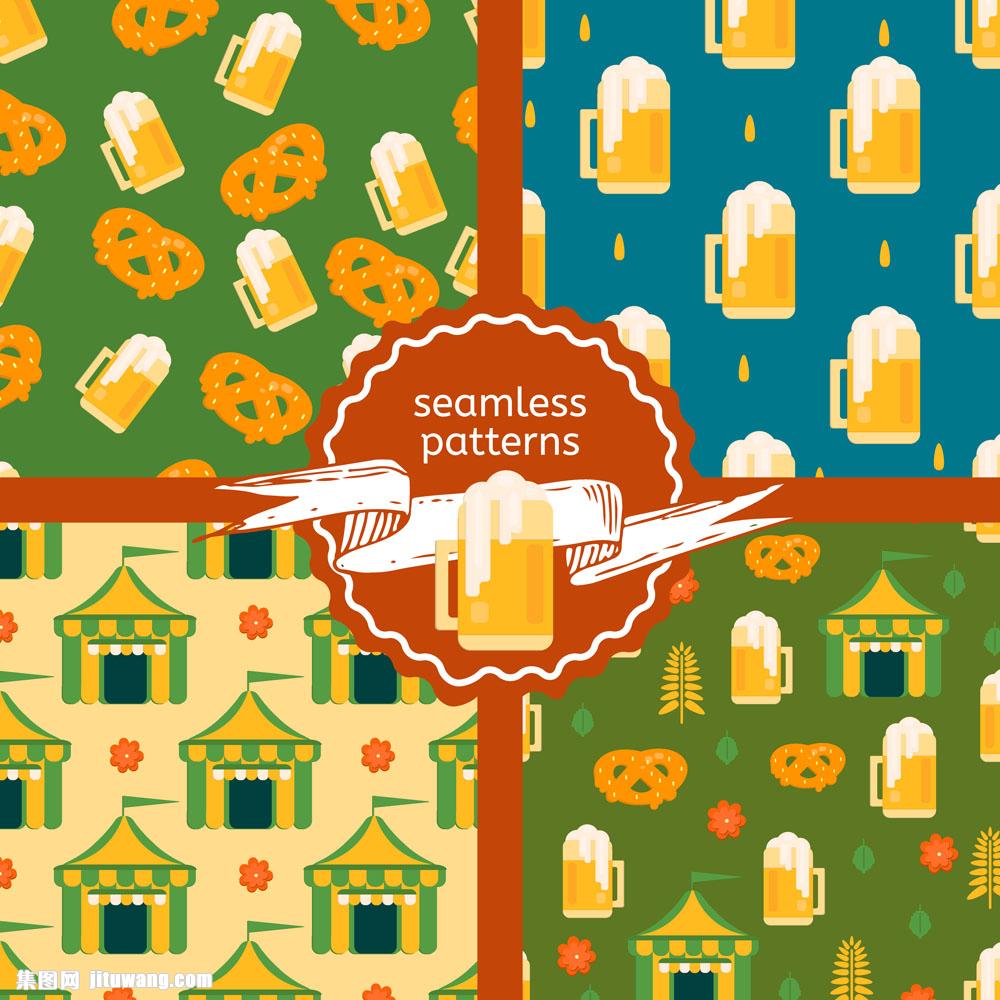 體育中心 關心您
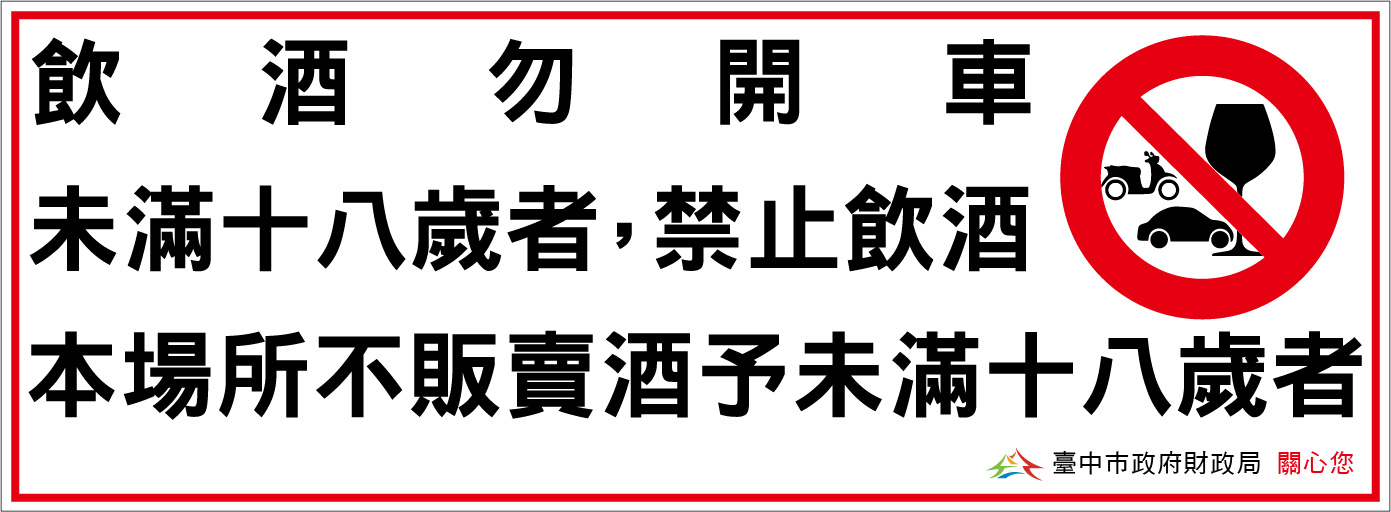